Users Group Board of DirectorsDiversity & Inclusion UpdateJanuary 2017Rhonda BarbosaHuman Resources Director
Agenda
Diversity & Inclusion (D&I) Council FY16 Accomplishments
Lessons learned
FY17 Goals
Cultural Assessment
D&I Council FY16 Accomplishments
Established internal metrics
Created Integrated D&I Poster
Developed D&I Policy
Educated management
Created D&I venue for employees to escalate diversity-related concerns
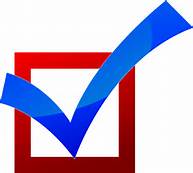 Employee Concern
Employee raised D&I concern to Council
dcouncil@jlab.org

Council responded quickly
Reached out to employee to gather additional details  
Line management responded
HR followed up with employee to ensure resolution

Lessons Learned from Employee we want to share:You may not intend to sound sexist or racist, but you can inadvertently offend someone because of underlying perceptions

Respecting others' concerns/perceptions; seek to understand and correct, and not dismiss them as having no value.
If a Concern is Raised to You
Resources Available:	D&I Co-chairs & Contacts:  dcouncil@jlab.org
Mary Logue
Rolf Ent
Rhonda Barbosa (HR Director/Ethics Officer)
OR
    Contact JLab’s Employee Concerns Program (ECP) 
Especially if anonymity is an overriding issue
Complaints may be filed by phone or by accessing the Employee Concerns Website 24 hours a day.  
The JLab Employee Concerns Hotline is 1-888-296-8301 
The Employee Concerns Website is http://www.jsaecp.ethicspoint.com 

To keep the conversation going, we’re creating a space on the D&I website to share information
As with Integrated Safety Management, we continue to emphasize how important it is for  supervisors to respond to workers; the same is true in Integrated D&I Management
Lessons Learned
UGBOD provided feedback on D&I website to Physics AD – D&I Co-Chair Summer 2016

Updates/enhancements made to the D&I Website based on suggestions
Other areas of webpage identified to enhance content for more real-time relevance in 2017
YouTube Videos
D&I Demographics
Other timely information
FY 17 D&I Council Goals
Recruiting and Outreach
Pilot D&I Council engagement with hiring panels
Invite D&I Council to attend outreach/STEM recruiting events

Demographics
Quarterly metrics update to D&I Council (Q2 FY2017)

Marketing Tools
Branding/Awareness/Reinforcement of D&I activities     (February 2017)
Quarterly Lunch & Learn sessions: Array of D&I topics identified. D&I Council co-facilitates
FY 17 D&I Council Goals
Cultural Assessment
Launch D&I climate survey 
Convene D&I Council to review survey results (Jan 2017)
D&I Council lead focus groups to assess survey and provide recommendations (Feb 2017)
Present survey results and proposed recommendations to Lab leadership (Mar-Apr 2017)


Invitation for member (or delegate representative) of the UGBOD to participate in quarterly D&I Council Meetings
D&I Cultural Assessment-Analysis
20%
Response Rate

2016: 570 total responses
Includes 99 Users
471 employee respondents = 64% of eligible population

2014: 317 total responses
315 employee respondents = 44% of eligible population
D&I Survey Results
Results reflect a measure of success in meeting the goal of the D&I Council to raise awareness
Q: I have neither bias nor preference for one group over another.